Основоположні принципи діяльності внутрішніх аудиторів
Внутрішній аудит - це
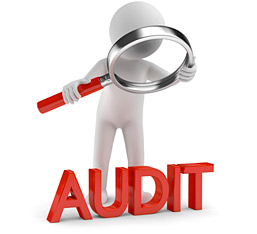 невід'ємна частина управлінського контролю підприємства, він може бути і незалежним, тобто безпосередньо підпорядковуватися не виконавчому органу підприємства, а зовнішнім засновникам
Принципи аудиту
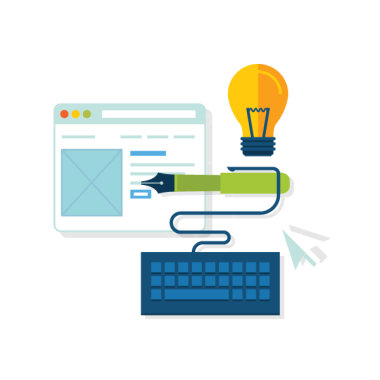 Національні нормативи аудиту і Кодекс професійної етики ауди­торів України встановлюють основні принципи аудиту, правила на­дання аудиторських послуг, фундаментальні засади аудиторської ети­ки. Відповідно до цих документів принципи аудиту можна поділити на дві групи: методологічні та принципи професійної етики.
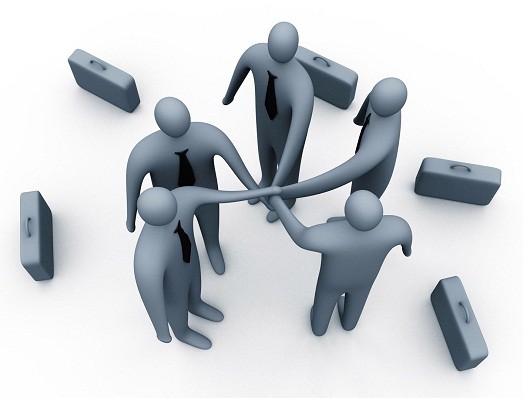 Принципи професійної етики внутрішнього аудитора, передбачені  Кодексі етики внутрішніх аудиторів, прийнятим Інститутом внутрішніх аудиторів
1 - чесність
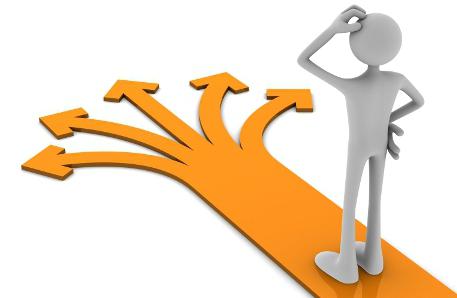 Чесність внутрішніх аудиторів створює довіру і, відповідно, є фундаментом надійності їх професійного судження.
2 - Незалежність
Незалежність важлива для внутрішніх аудиторів у такій мірі, як і для зовнішніх. Якщо виходити із тієї позиції, що внутрішній аудит існує в першу чергу в інтересах власників, то принцип незалежності внутрішнього аудитора ще більше нагадує принцип незалежності зовнішнього аудитора. 
Незалежність може визначатися статусом СВА на підприємстві. Він повинен бути незалежним від тих осіб, чию роботу він перевіряє, у своїх судженнях від колег, у т.ч. і від головного внутрішнього аудитора.
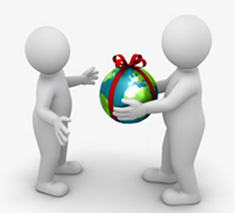 3 - Об'єктивність
Внутрішній аудитор має бути об'єктивним у виконанні своїх професійних обов'язків. Йому має бути притаманне неупереджене ставлення до об'єкта перевірки, а також до окремих осіб, котрі можуть мати певний інтерес до його роботи. Об'єктивність внутрішнього аудиту забезпечується ступенем незалежності в структурі управління економічного суб'єкта.
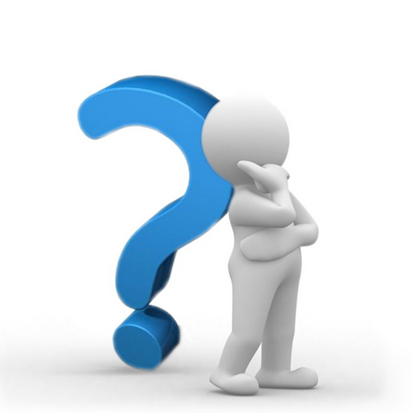 4 – Майстерність і компетентність
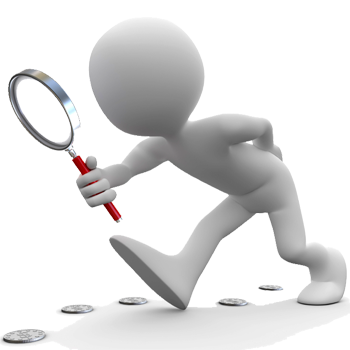 Аудит має бути виконаний на високому професійному рівні. Внутрішньому аудитору потрібно мати спеціальні теоретичні знання і практичний досвід.
5 - Конфіденційність
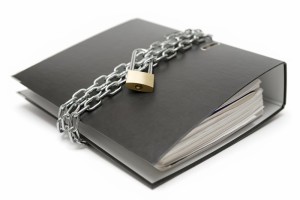 Внутрішні аудитори розуміють цінність та право власності на інформацію, яку вони отримують у процесі своєї професійної діяльності та не розкривають цієї інформації іншим особам без відповідного дозволу або роблять це лише у виняткових випадках.
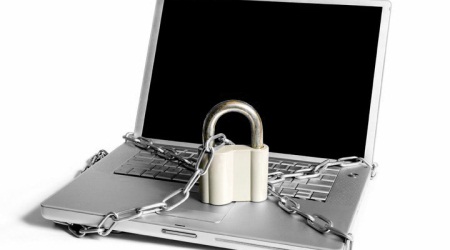 6 - Принцип відокремленості
Внутрішній аудитор не повинен вимагати виконання своїх рекомендацій і не повинен бути відповідальним за організацію їх впровадження та результати. Він не бере участі та не несе відповідальності за коректування виявлених ним відхилень.
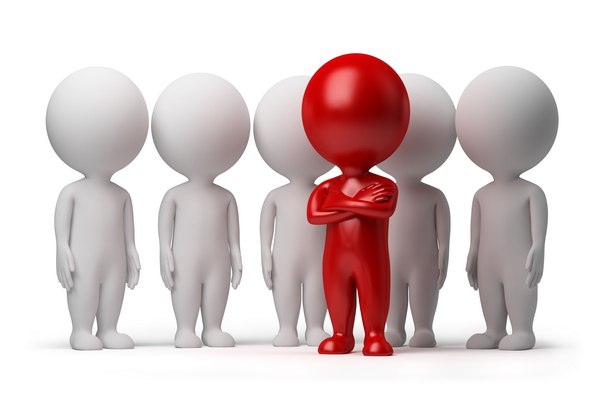 Методологічні принципи
Висновки
Виконання своїх обов'язків внутрішніми аудиторами дозволяє керівництву підприємства мати впевненість, що його діяльність відповідає прийнятій обліковій політиці та вимогам законодавства. Поряд з тим внутрішній аудит забезпечує зворотний зв'язок з різними сферами діяльності та підрозділами підприємства.
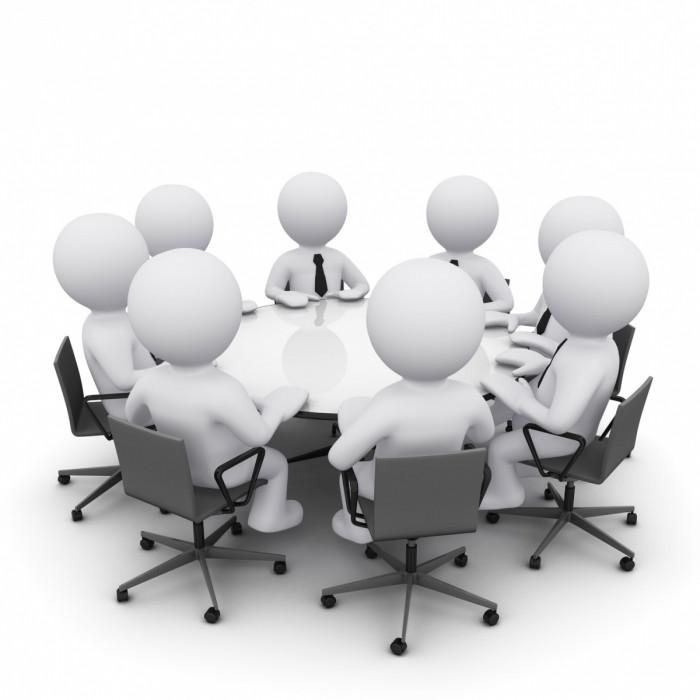 Якщо ці принципи в організації не дотримуються, система внутрішнього аудиту буде або недієвою, або дієвою, але нерезультативною. Але в будь-якому випадку вона не буде ефективною. Якщо в організації всі принципи дотримані, система внутрішнього аудиту може вважатися ефективною за обов'язкової умови перевищення значення показника результативності над її вартістю
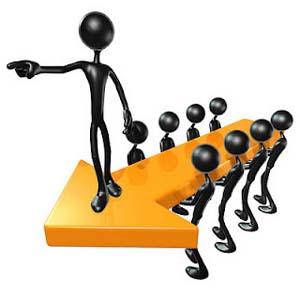